Welcome to Bible Survey!!  – Class #1	
Dr. Ilene Olsen
Let's get to know each other
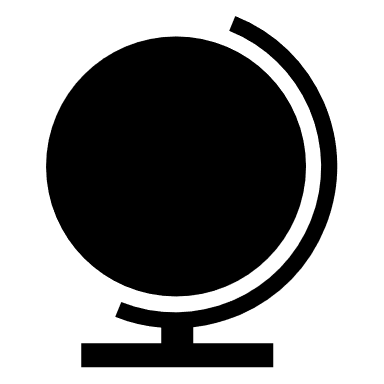 In about 1 minute tell us:
Name
Country
Favorite Bible verse
What church do you serve in/Position
Why are you going to school?/trimester
Favorite food
About the class
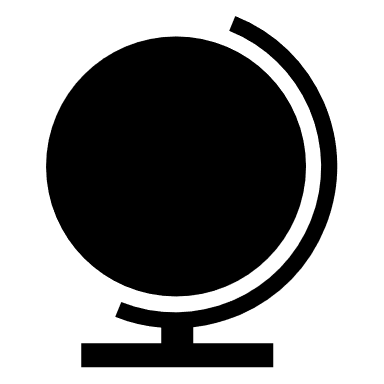 Spiritual Approach
Educational Approach
Power Points
Results
Let's get to know about the class
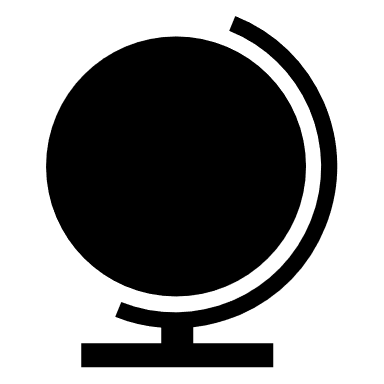 Syllabus
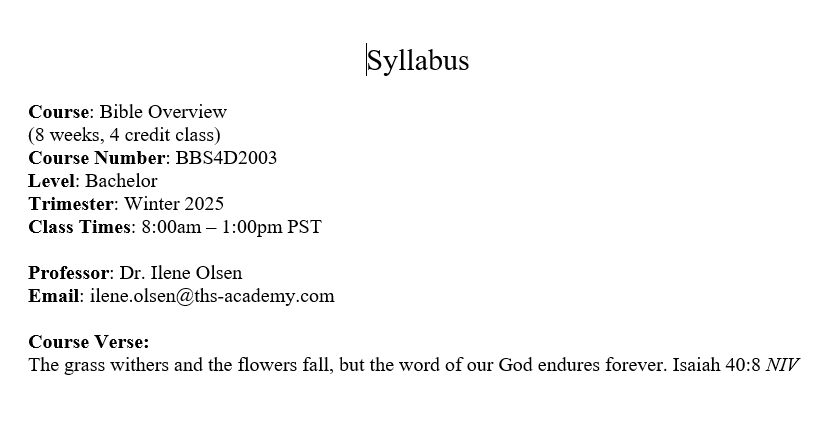 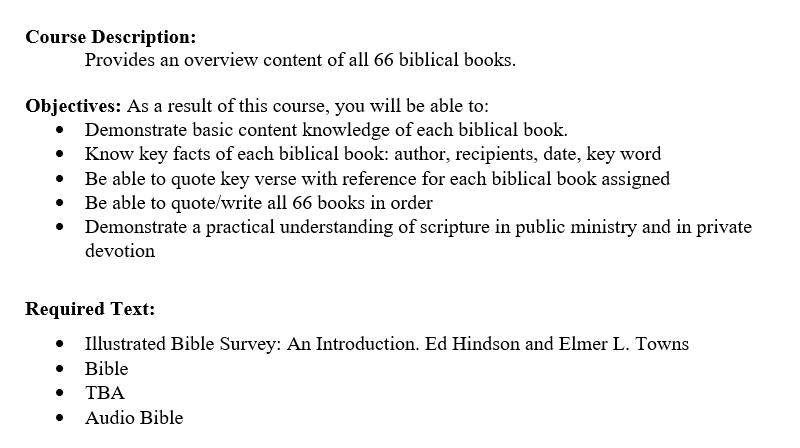 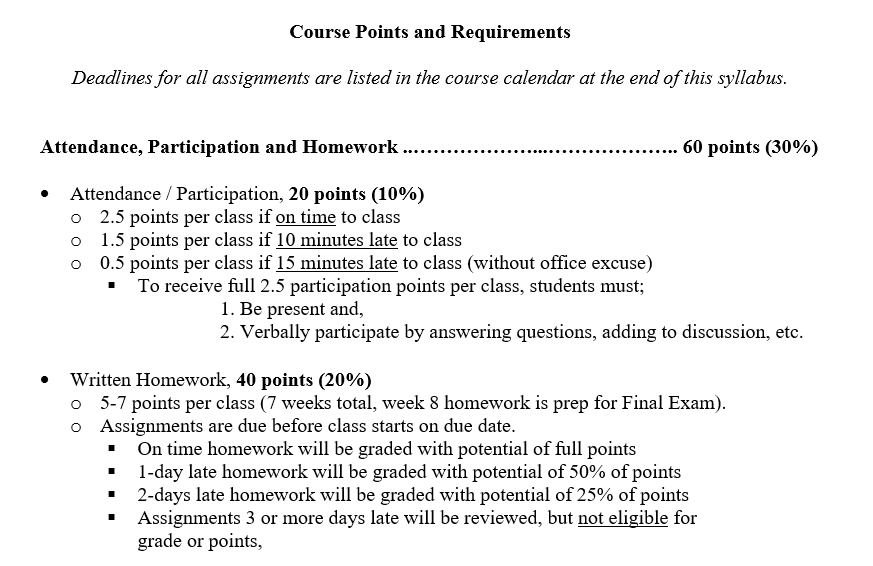 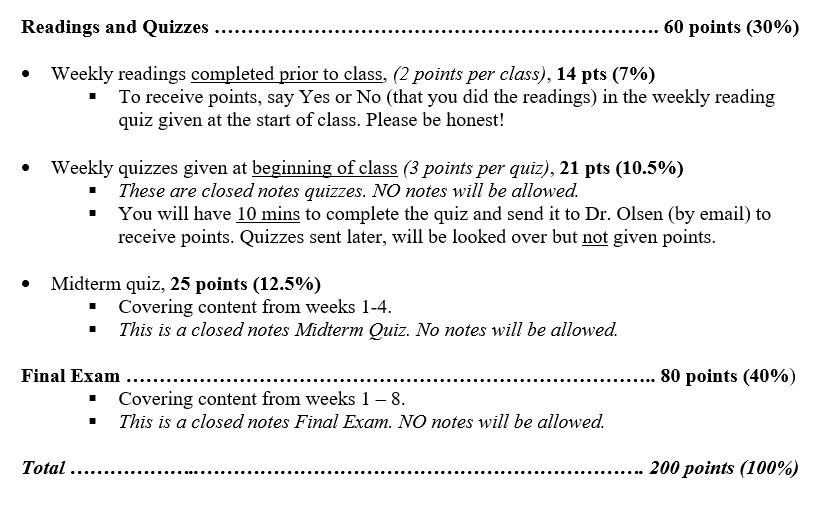 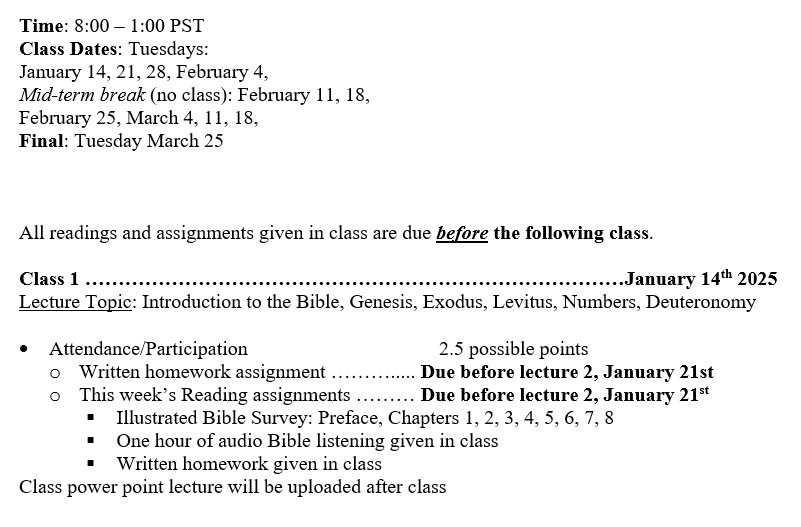 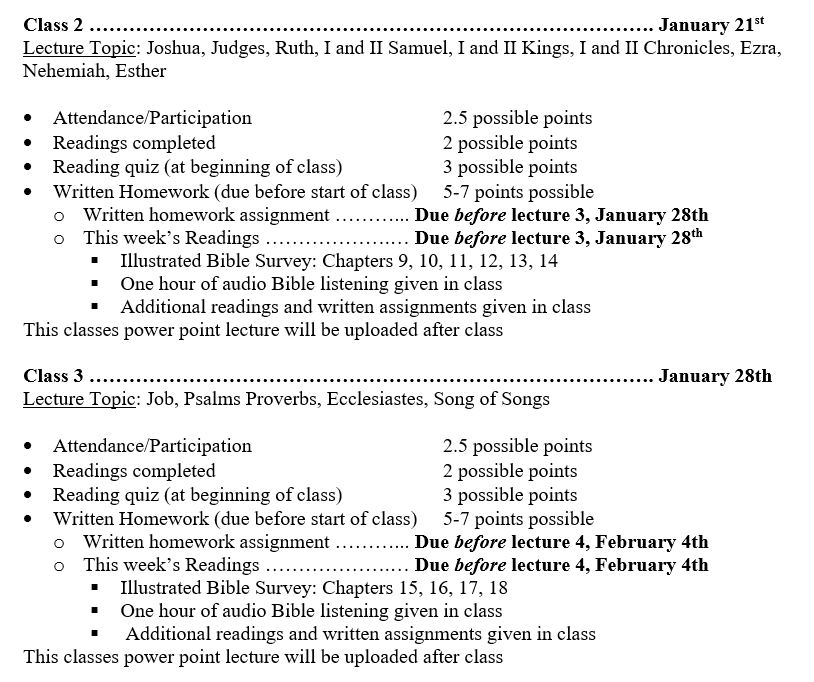 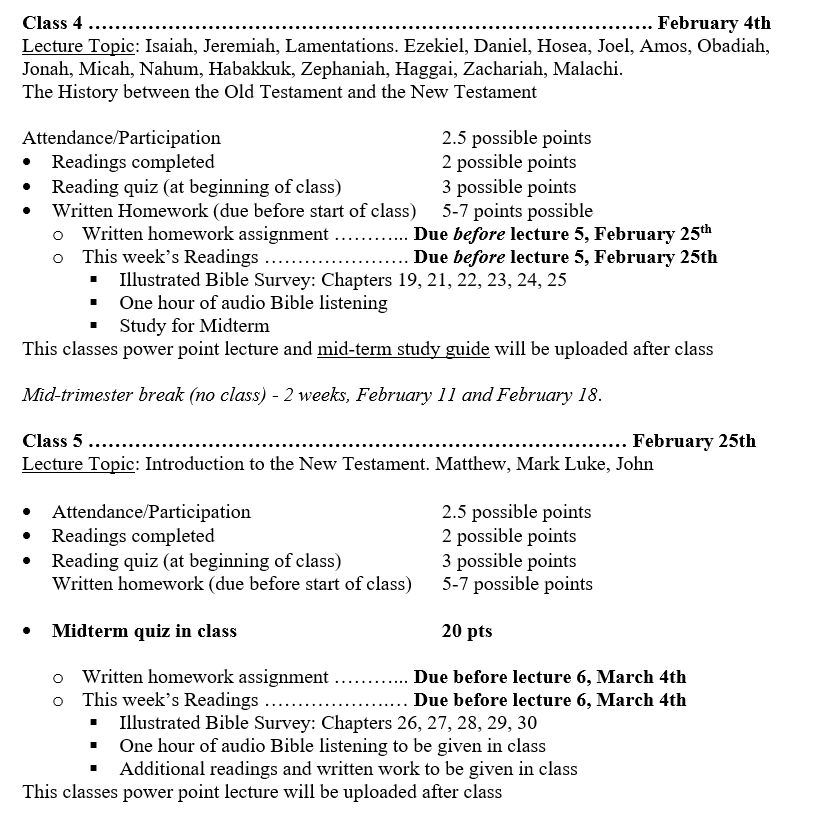 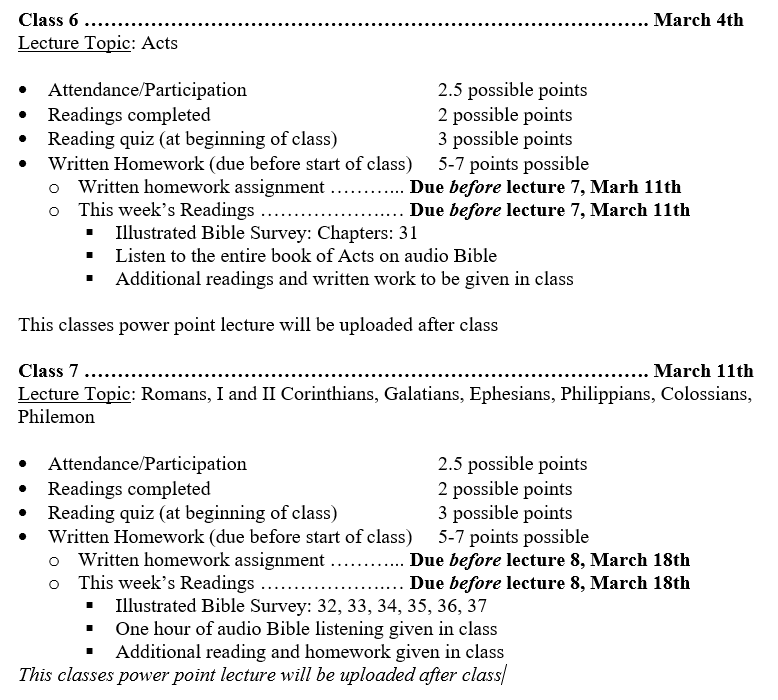 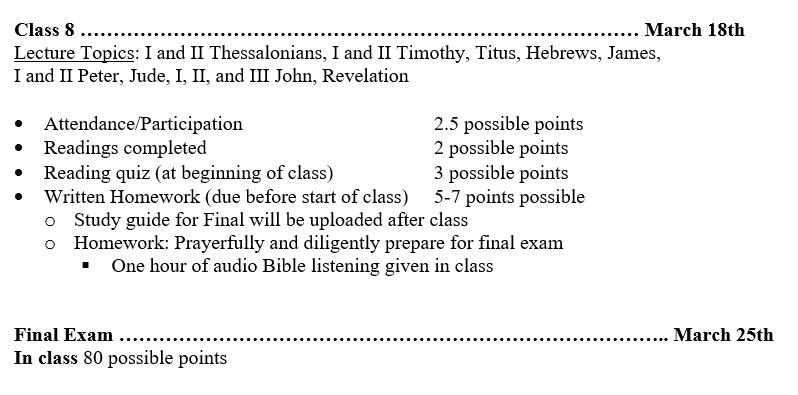 Today’s Class Agenda
Introduction to the Bible
10 minute break
Genesis
Exodus 
30 minute break
Leviticus
Numbers
Deuteronomy 
10 minute break
Discussion 
Homework
Blessing
Trimester Objectives
Determine to grow in our faith
Trimester Objectives
Determine to grow in our faith
Embrace the direction God wants for our future
Trimester Objectives
Determine to grow in our faith
Embrace the direction God wants for our future
Learn more about scripture and how to apply it to ourselves and to those we serve
Trimester Objectives
Determine to grow in our faith
Embrace the direction God wants for our future
Learn more about scripture and how to apply it to ourselves and to those we serve
Seek his presence.
Trimester Objectives
Determine to grow in our faith
Embrace the direction God wants for our future
Learn more about scripture and how to apply it to ourselves and to those we serve
Seek his presence.
Remember, God wants us to come to the Holy of Holy's and really get to know him!
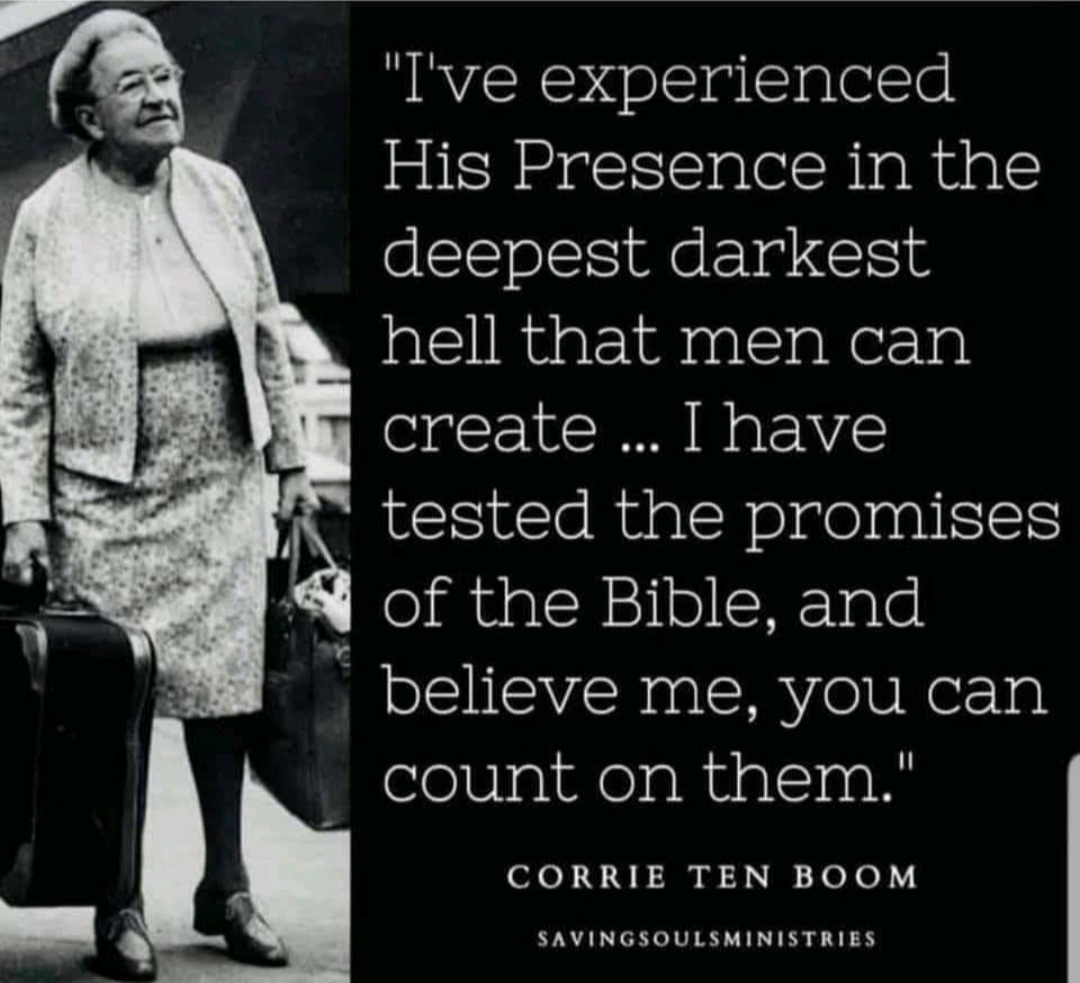 The Bible gives us God’s promises for life
The Bible is practical
The Bible
The Bible is the living Word of God. 
The Bible  still speaks to the minds, heats, and souls of men and women today.  
The Bible confronts us of sin, exposes our selfishness and pride, examines our motives, challenges our culture, and calls us to true repentance. 
The Bible asks us to believe every word, stretches our faith, heals our hurts, encourages our hearts, gives us peace, and soothes our souls.

The most influential book ever written
The Bible is The Word of God
The Bible is 
	Authoritative for every situation,
	 In every language 
	 For every person
	 Throughout all time
The Bible is
The most influential book ever written
The Word of God
Authoritative for every situation,
	 In every language 
	 For every person
	 Throughout all time
Studying the Bible
All scripture is God-breathed, and is useful for teaching, rebuking, correcting and training in righteousness. 
II Timothy 3:16 NIV

Jesus quoted the Bible as 
The Word of God with confidence.
 
The Bible is a collection of 66 books
	Old Testament -  39 Books 
	New Testament - 27 Books

The Bible is the best-selling book in the world!
The Bible shows us who God is
The Canon
All the books of the Bible that are recognized as divinely inspired
	            	and authoritative for faith and practice

 Canon    Hebrew - Qaneh,  Greek - Kanon. 
		Reed or a measuring stick.  
		A standard by which a book is measured. 

 The books of the Bible are not inspired because people gave them conical status. 
The books of the Bible were recognized as conical, because they were inspired by God. 

“The books of the Old Testament did not receive their authority because they were placed in the 	canon. They were recognized by Israel as having divine authority and were therefore included in 	the canon”.  Wagner
The Old Testament
God revealed his word to Israel over a 1000 years period, from 1400 to 400 BC.

The 4 major sections of the Old Testament
1. The Pentateuch
	Genesis - Deuteronomy
The Old Testament
God revealed his word to Israel over a 1000 years period, from 1400 to 400 BC.

The 4 major sections of the Old Testament
1. The Pentateuch
	Genesis - Deuteronomy
2.  History
	Joshua - Esther
The Old Testament
God revealed his word to Israel over a 1000 years period, from 1400 to 400 BC.

The 4 major sections of the Old Testament
1. The Pentateuch
	Genesis - Deuteronomy
2.  History
	Joshua - Esther
3.  Poetry
	Job- Song of Songs (Song of Solomon)
The Old Testament
God revealed his word to Israel over a 1000 years period, from 1400 to 400 BC.

The 4 major sections of the Old Testament
1. The Pentateuch
	Genesis - Deuteronomy
2.  History
	Joshua - Esther
3.  Poetry
	Job- Song of Songs (Song of Solomon)
4.  The major and minor prophets 
	Isaiah – Malachi
The Old Testament
God revealed his word to Israel over a 1000 years period, from 1400 to 400 BC.

The 4 major sections of the Old Testament
1. The Pentateuch
	Genesis - Deuteronomy
2.  History
	Joshua - Esther
3.  Poetry
	Job- Song of Song (Song of Solomon)
4.  The major and minor prophets 
	Isaiah – Malachi
Preservation of the Old Testament
After the close of the Old Testament Canon, in about 300 BC, the copying of the Old Testament was careful and meticulous.
Clothes
Narrow way – broad way
The Masorete scribes (AD 500-1000) meticulously counted the letters and words in the verses in every text. 
No other documents from the ancient world has ever been as accurately copied, preserved and transmitted as the Old Testament scriptures.
How to study the Bible
Step 1:
What is God saying or showing me.  
His character/ nature 
Example in the past- same, yesterday, today and forever
Promises/reassurance
Step 2:
What is the background? 
To whom was this written? 
Time period
Culture 
Place/setting (dry desert, ocean …)
Step 3:
Why did the author write this?  
Instruct/example 		
Encourage
Remind	 
Answer a question – in the New Testament, some letters are written as answers to previously asked questions (we may not know what the questions was.)
Step 4:
Be respectful of the context.
Read the entire passage through.
Do not pick and choose scriptures to prove your point.
Never try and force scripture to prove your point.
Scripture stands on its own.
Read scripture through a biblical worldview, not your own
Some have latched onto one phrase
Step 5:
Study
 Since God has inspired every word in scripture 
 II Timothy 2:15  tells us to Study to show yourself approved unto God, a 	workman that does not need to be ashamed, rightly dividing the word of 	truth.  
We are commanded to study carefully 
 The Bible does not contradict itself.
Step 6:
Apply
How should I apply this scripture practically to my own life?                 
Be able to discern and apply the difference between applying scripture to your own life, and studying in order to serve those God has given me to care for.
The Pentateuch
The Pentateuch
First 5 books of the Bible
Genesis
Exodus 
Leviticus 
Numbers 
Deuteronomy
10 Minute Break
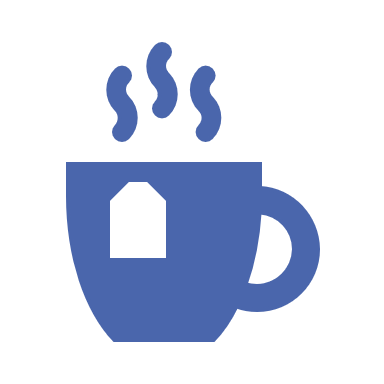 Genesis
Author: Moses

Recipients: Israelites

Date: 1445 BC

Key word: Create   (Hebrew Hb, bara)

Key verse: “In the beginning God created the heaven and the earth” (1:1)

The Hebrew Bible titles this first book bereshith (“in the beginning”) 
	the first word in the Hebrew text
Genesis
Gives us a picture of God who he is, his character and his Power
Lays the foundation for all the biblical theology throughout the entire Old and New Testament

Foundational for all the promises to those who believe in Him today
Foundation for Biblical Worldview
The early chapters of Genesis lay a foundation for the biblical worldview

God is all powerful and all knowing – He has no equal
God is loving, kind and just
God can be approached and personally known
God is eternal

The world is God’s creation 
Human beings are created in the image of God 
God is a unique personal being who is distinct from his creation
Humans are clearly distinct from animals.  Only men and women,  humans, have the capacity to know God personally 
Our fallen sin nature causes us to run from God rather than to run to God 
God intervenes in human history and reveals himself to us so we might know him again
Chapters: 1-2, creation
In the beginning, God

Assumes the existence of God – Elohim (Hebrew)

Creation was instantaneous 

Completely transcends all the primitive mythology of the ancient world.

Shows the power of God’s spoken word. What happens when God speaks?

From nothing  - ex nihilo (Hebrew)

Covers more time than any other biblical book
Chapters: 3-5, fall Adam and Eve sinned

Chapters: 6-9, flood
 
Chapters: 10-11, tower of babel

Chapters: 10-36, history of Abraham (father of multitudes)
		and Sarah (princess)

Chapters: 25-26, Isaac

Chapters: 27-36, Jacob

Chapters: 37-50, Joseph
WorldviewThe lens through which we see life.It dictates belief in what is true, meaningful, honorable, valuable, eternal
Biblical Worldview
God is the source of all truth.
The Bible is the authoritative word of God it speaks to every area of my life 
I need to continue to study, understand apply its truth to my life  
I want my lifestyle, time, finances, affection all to be under God’s control
Continue to desire the Bible to change me and my worldview
I need to be aware -  not to read my own culture back into the Bible
Participation
Question:
What problems and sin do you see in your church today, because part of their worldview is apposed to scriptural worldview?
Exodus
Author: Moses  
Recipients: Israelites
Key Word: Passover
Key Verse: God replied to Moses, “I Am, who I Am.”   Exodus. 3:14
	First person form of the Hebrew verb, HAYAH – to be –The self existent one
Focus: The first 2/3 of The life of Moses, 80 years.
The first 40 years from birth to becoming a Prince in Egypt, 
The second 40 years in Midian as a shepherd.
Question: Are names and titles important?
Time-line of Exodus
Overarching Story: God's love for his people

Slavery and liberation
The exit from Egypt
The call of Moses
The confrontation with pharaoh
The dramatic events of the exodus
Israel's arrival to mount Sinai
Practical Applications in Exodus
God…
Is not an aloof, inactive or far away God. 
Sees, hears, observes, is involved, is concerned 	
Cares about the struggles of his people.
Is the all-powerful God.

Question: 
How does knowing about God, as a follower of Jesus, effect how we view ourselves and others?
The 10 Commandments
Exodus 20: 1-17
Commandments 1 - 4 individual relationships to God.

1. 	No other gods  
2. 	Do not make an idol
3. 	Do not misuse God's name 
		Language – powerful. Omitting ideas, adding Daniel 3:28-29 
4. 	Remember the Sabbath
Commandments 5-10 individuals relate to each other, community.

5. 	Honor your mother and father  
6.  	Do not murder 
7. 	Do not commit adultery
8. 	Do not steal 
9. 	No false testimony 
10. 	Do not covet
The tabernacle or tent of meeting
 
Built to exact specifications
Represented where God would live with his people. 
The ark of the covenant  and the mercy seat represented his presence. 
The lampstand represented his guidance. 
The veil represented the barrier between Holy God and sinful man. 
The bronze altar where the animal sacrifices were offered showed that people could only come to the holy God through sacrifice not through works.
The Tabernacle
When Jesus died on the cross the veil of the temple was torn from top to bottom exposing the holies of holies Matthew 27:51. 
Jesus became the ultimate sacrifice for our sins and through his blood we have access to the very presence of God 
We are encouraged to draw near to God
Hebrews 4:15- 16 
Hebrews 10:19 - 22.
Hebrews 4:15- 16
For since we have a high priest who has gone through the heavens, Jesus the son of God, let us hold firmly to the faith we profess. For we do not have a high priest who is unable to sympathize with our weakness, but we have one who has been tempted in every way, just as we are - yet was without sin. Let us then approach the throne of grace with confidence, so that we may receive mercy and find grace to help us in our time of need,
Hebrews 10:19 - 24. 

Therefore, brothers, since we have confidence to enter the Most Holy Place by the blood of Jesus, by a new and living way opened for us through the curtain, that is, his body, and since we have a great priest over the house of God, let us draw near to God with a sincere  heart in full assurance of faith, having our hearts sprinkled to cleanse us from a guilty conscience and having our bodies washed with pure water. Let us hold unswervingly to the hope we profess, for he who promised is faithful. And let us consider how we may spur one another on toward love and good deeds.  

 
Story - Bird-in-hand Pennsylvania
30 Minute Break
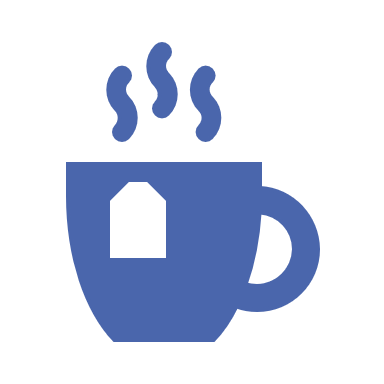 Leviticus
Author: Moses
Recipients: Israel at Mt. Sinai
Date: 1445 BC
Major theme: God is holy, Holiness (Hebrew qodesh)
Key Verse: Be holy for I am holy. Leviticus 11: 44 and 45
Purpose: A worship guide for both priests and people
Purpose: To teach Israel how to walk in practical holiness with God
Big Idea: God is an ever present, personal, holy God, who demands holiness.
New Testament View of Holiness
Romans 12:1 Therefore I urge you, brothers, in view of God’s mercy, to offer your bodies as living sacrifices, holy  and pleasing to God – this is your spiritual act of worship.
New Testament View of Holiness
Romans 12:1 Therefore I urge you, brothers, in view of God’s mercy, to offer your bodies as living sacrifices, holy  and pleasing to God – this is your spiritual act of worship.

I John 1:7 But if we walk in the light ,we have fellowship with one another, and the blood of Jesus, His son, purifies us from all sin.
Numbers
Author: Moses
Recipients: The second generation of Israelites in the wilderness
Date: 1444-1406 BC
Key Verse: Numbers 6:22-26
Big Idea:  success and ultimate failure of the first generation.
Unbelief, disobedience, ungratefulness, and grumbling against God and Gods leader Moses, disqualified the first generation from going into the promised land. 
The unbelief and disobedience of the first generation was so pervasive that even Moses own brother and sister revolted against66 him.
Miriam and Aaron's objection were motivated by jealousy and prejudice.  Moses' wife was a Cushite, of African descent. It is clear that God defended Moses' decision and was not pleased with their attitude. 
Miriam's leprosy, extreme whiteness, was the opposite of the complexion of Moses wife. 
Moses prayed for his sister and God healed her. 
(Moses knew what leprosy felt like)
God's covenant and promise to Israel was spiritual not racial.
Isaac married Rebecca an Armenian. 
Judah fathered twins by Tamar a Canaanite.
Joseph married Asenath, an Egyptian.
All these women later became mothers of  tribes of Israel. 
The covenant with Abraham was spiritual not racial.
When the 10 spies returned with a negative report it was a turning point for the first generation. 
Desire to return to Egypt
Rejection of what God had accomplished for them
Rejection of Moses as God's chosen leader
Out of the heart, the mouth speaks
The second half of the book of Numbers 26 – 30, shifts to the second generations hope for a better future.

The Lesson: God will bypass one generation if necessary and move on to the next generation. 
The decrees:
	 Daughters with no surviving brothers had a right to inherit land from their 	 	 		fathers. 
The first generation had been blessed but were disinherited because of their 	     	disobedience. 
Must remain faithful so they could receive their inheritance in the promised land. 
The new generation would accomplish what the first generation had failed to do.
Joshua as a new leader
I Corinthians 10:1-13
Review of Numbers (3 sermons)
Chapters 1- 4. 
Encouraging the second generation to remember what God did for them. 

Chapter 5-26 
Emotional, he calls for Israel to love God with all their heart.
Reverence him 
Serve him.
Explains the intent of the 10 commandments
It is inward motivation toward God.
Chapters 27 - 34 
Prophetic
Moses encourages to remember the covenant and 
To ratify again -  the covenant the previous generation disobeyed.
Explains what God will do for Israel
Provides a final summary of the covenant.
It is his farewell address, his last will.
He concludes by talking about the transition of leadership to the next generation.
Deuteronomy
The final book in the Law, or Torah.
Author: Moses
Recipients: The new generation of Israelites.  
	Those who had been less than 20 years old when Moses first numbered the people
Date: 1406 BC
When: At the end of the wilderness wanderings 
	     On the eve of the conquest of Canaan.
	     Just before Moses death
Where: The entire book occurred as the nation was encamped on the plains of Moab.
Key Word: Listen

Key idea: God gave the law to Israel to show them how to live in community based on righteousness.
     
Key verses: Listen Israel the Lord our God the Lord is one. love the Lord your God with all your heart with all your soul with all your strength Deuteronomy 6: 4-5 
The Shema Prayer, Deuteronomy  6:4- 5. This is the core of Judaism today.
Hear, O Israel, the Lord our God, the Lord is one.  Love the Lord your God with all your heart and with all your soul and with all your strength.

Big ideas:  loving God totally
	   Teaching to one's children.
	   Choices have consequences
God gave the law to Israel to show them how to live in community based on righteousness.     

It is not a matter of rules and regulations, but a response.  
responding in spiritual devotion and love to the one true God. 
In Matthew when Jesus was asked about the greatest commandment he quoted, Deuteronomy 6:4- 5.
Message: Moses reviewed God's past acts for Israel
Instructed them to honor the covenant
Explained what God would do for Israel if they obeyed.
Promised that God would bless or curse Israel based on their obedience or disobedience. 
Reminds the second generation of his own disinheritance, he would not be allowed to go into the promised land because of his own sin. 
He was a transparent leader.
10 Minute Break
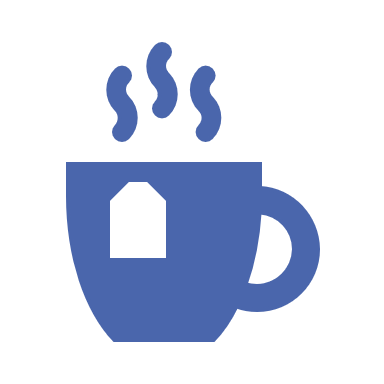 Participation
Homework
Complete All required reading 
Students will create a prayer team of 2 to 3 people. 
	Choose people who you can depend on to pray for you, to share challenges with, 	and to meet with regularly.
 	1. Each student will present in class (2 minutes total)
		a. How did you chose your prayer team? Who are they? 
		b. How will you design your time with the team? 
		c. What is the desired outcome for you and your team? 
		(Notes for the presentation to be submitted as part of homework prior to class.)
Questions 2 and 3 should be answered in one paragraph, 6 to 10 sentences.
	2. In Deuteronomy, Moses reviewed the law for the new generation. 
		* Why was review important then? 
		* Why is it important for leaders today to continue to review and remember? 
	3. Holiness is a major theme in Leviticus. 
		* What does practical and personal holiness look like in your life today?
Next weeks Quiz
Know the first 5 books of the Bible in order
Be able to quote the key verse from Genesis (Genesis 1:1)  In the beginning God created the heavens and the earth.
Be able to quote the key verse from Deuteronomy (Deuteronomy 6:4-5) Listen, Israel, the Lord our God, the Lord is one. Love the Lord your God with all your heart, with all your soul, and with all your strength.  
Each student will be asked if they completely read (not skimmed) all the assigned reading.
Each student will be asked if they listened one hour to an audio Bible.
Blessing
May the Lord bless you and protect you.
May the Lord smile upon you and be gracious to you.
May the Lord show you his favor and give you his peace.
							Numbers 6:22-26 NLT